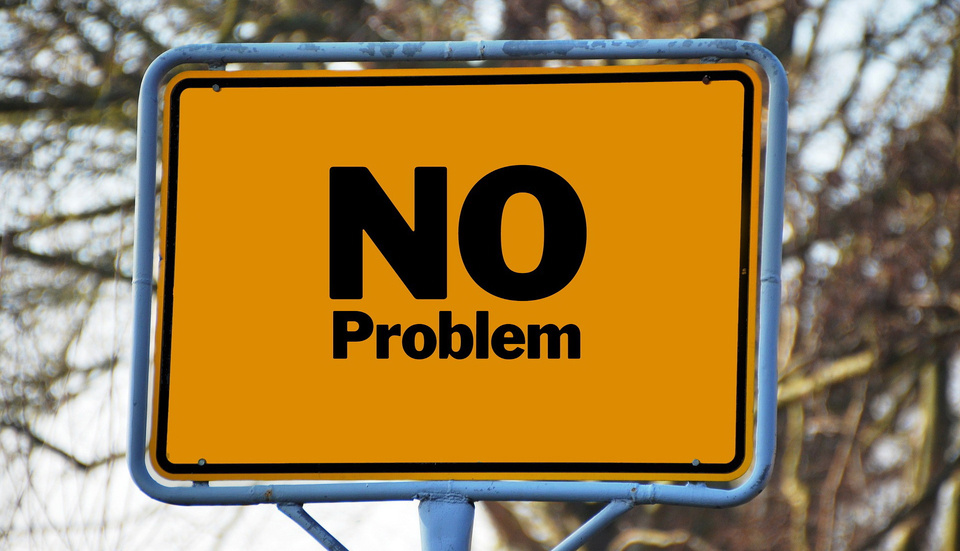 ПРАКТИЧНІ АСПЕКТИ СТВОРЕННЯ КОНСТРУКТИВНИХ ЖУРНАЛІСТСЬКИХ МАТЕРІАЛІВ
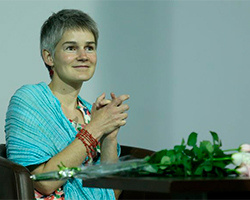 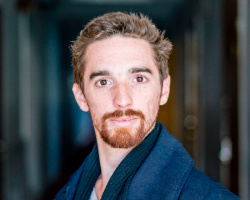 РЕКОМЕНДАЦІЇ
Гобер Себастьєн - французький журналіст і мандрівник
Хайд Лілі - британська письменниця та фахівчиня у сфері комунікації
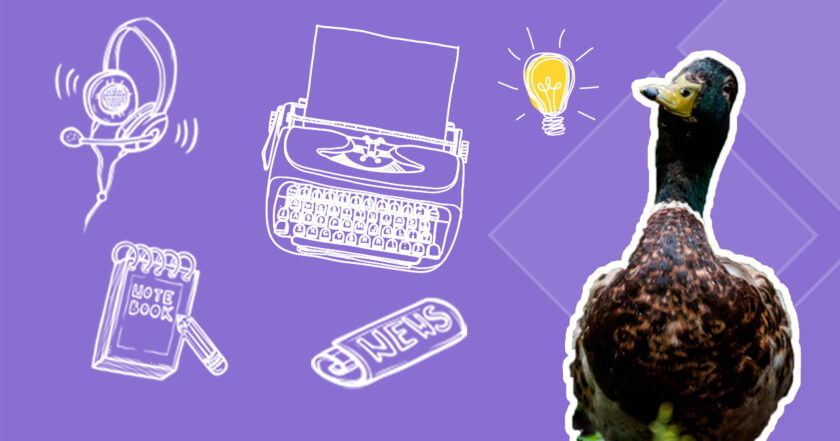 ОСНОВНІ КРИТЕРІЇ МАТЕРІАЛУ
Проблема
Рішення
Урок
Докази
Обмеження
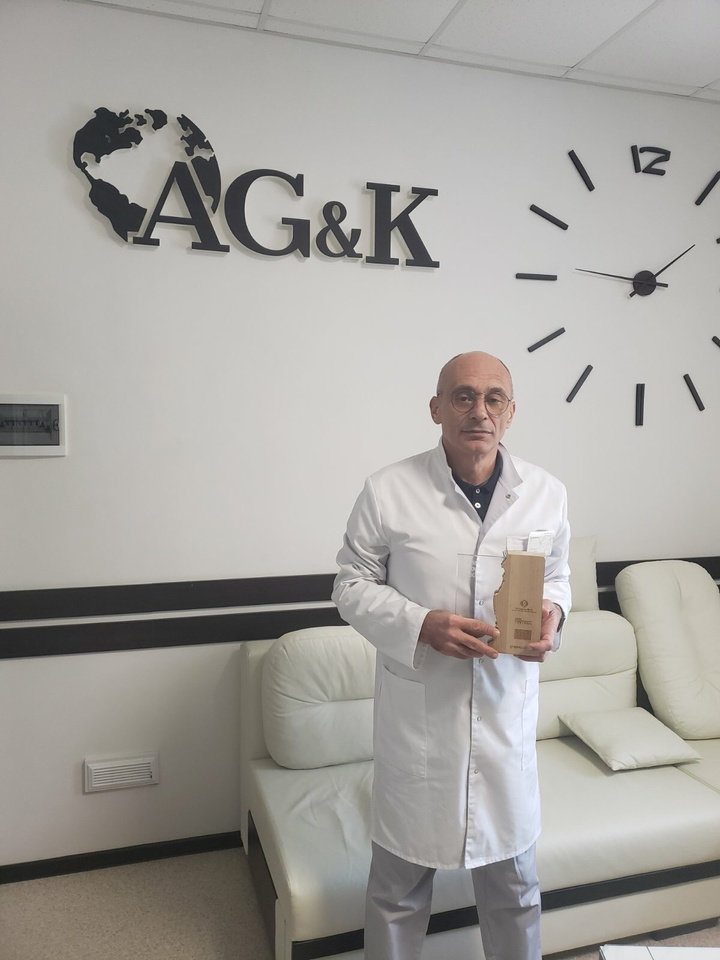 КЕЙС
КОМПАНІЯ AG&K
Компанія, що була створена в 2016 році в м. Рубіжне Луганської області, спеціалізується на виробництві пластикової тари для медицини
Проблема
Рішення
Докази
Складні умови, контекст проблеми
В Рубіжному є така компанія, яка успішно працює
Якість пррлукції, мотивація бізнесу
Урок
Обмеження
Є бізнес, який процвітає
Конфлікт із потенційними обмеженнями
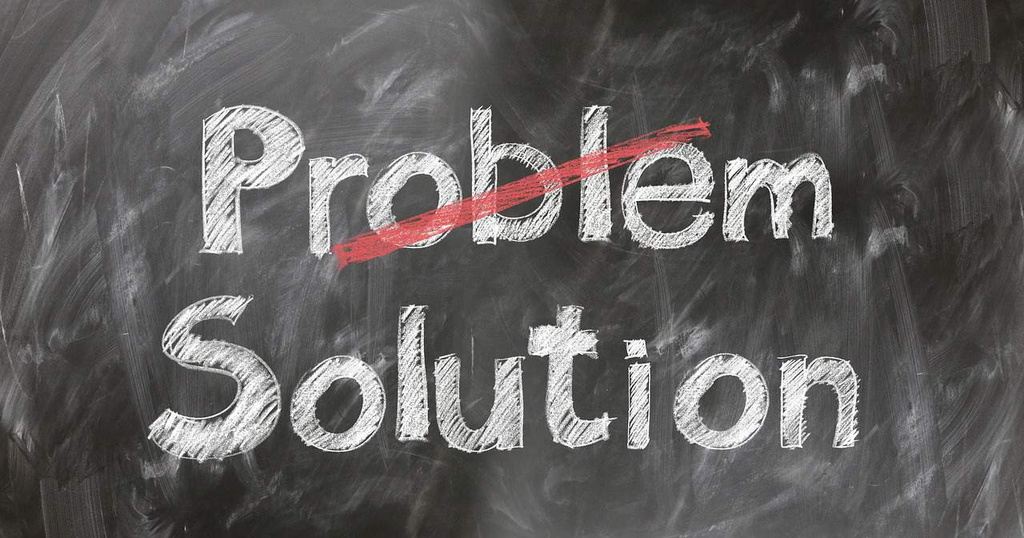 ЖУРНАЛІСТИКА РІШЕНЬ ДЕМОНСТРУЄ ПЕРЕХІД ВІД ПРОБЛЕМ ДО МОЖЛИВОСТЕЙ